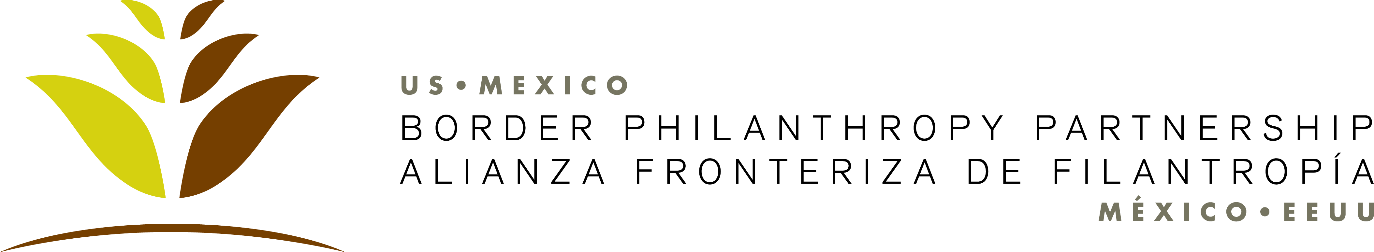 Los 24 elementos a fortalecer en la procuración de fondos en EE.UU

Andy Carey
Director Ejecutivo
Alianza Fronteriza de Filantropía México-EE.UU.
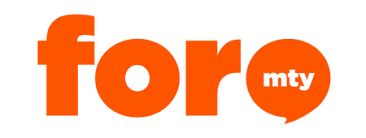 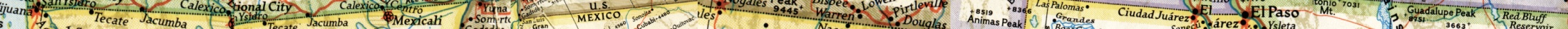 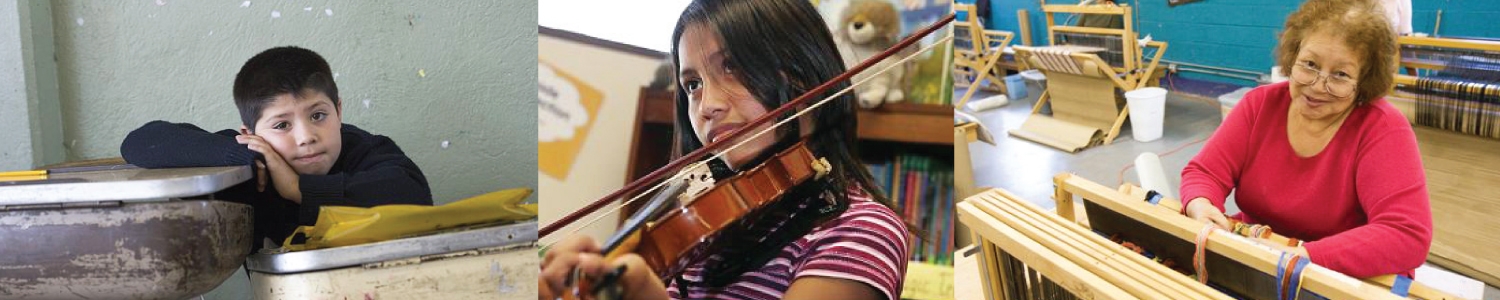 Nuestra misión

La Alianza Fronteriza de Filantropía México-EE.UU. (AFF) apoya a una red de organizaciones que construyen prosperidad a través del liderazgo, la colaboración y la filantropía en la región fronteriza entre México y los EE.UU.

La AFF es la única institución binacional en la región fronteriza que convoca y apoya a quienes están haciendo la diferencia en ambos lados de la frontera.

www.alianzafronteriza.org
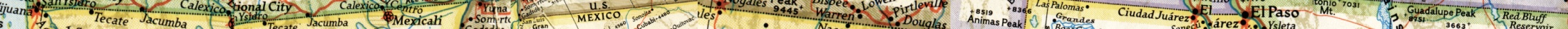 Existen 24 puntos clave que debes preparar o fortalecer en tu organización  para obtener financiamiento con fundaciones en Estados Unidos en las siguientes áreas: 

Organización
Finanzas 
Programas y servicios 
Investigación, prospección de donantes y planeación 
Formulación de propuestas 
Administración de la subvención

Fuentes:  
Grant Readiness Assessment: What it is and how to use it effectively. Foundant Technologies. https://resources.foundant.com/blog/grant-readiness-assessment-what-it-is-and-how-to-use-it-effectively
24 signs that you’re grant ready. Upstream Consulting. https://upstream.consulting/grant-readiness/how-to-become-grant-ready
Grant Readiness Checklist. Funding For Good. https://fundingforgood.org/grant-readiness-assessment/
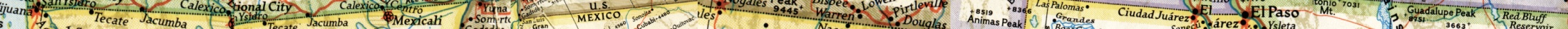 www.procapacidad.org

Cuenta con cientos de recursos gratuitos para tu profesionalización.

La sección de procuración de fondos contiene ejemplos y herramientas para apoyar tu búsqueda de recursos con fundaciones en EE.UU.
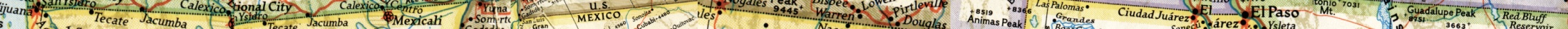 ORGANIZACIÓN
1. Consejo directivo diverso, participativo


Listado con nombres completos 
Breve semblanza 
Información de contacto 
Porcentaje de consejeros que aportan recursos económicos a la organización
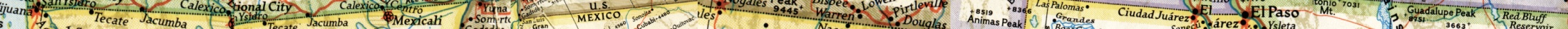 ORGANIZACIÓN
2. Alianzas sólidas para la realización de los programas 
y proyectos de la organización


Nombres de socios y aliados
Explicación de quiénes son y por qué la colaboración es importante
No solo usar siglas, no significan nada para el donante
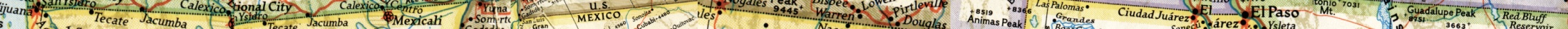 ORGANIZACIÓN
3. Equipo operativo profesional, dedicado 


Listado de personal clave (de la organización y proyecto)
Breve semblanza, destacando experiencia relevante al proyecto
Coordinador del proyecto y consultores
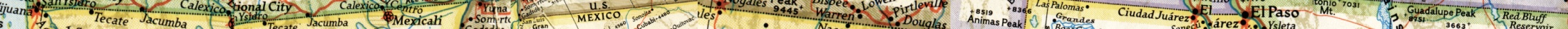 ORGANIZACIÓN
4. Plan estratégico reciente

Documento que contenga:
 
Misión 
Visión 
Objetivos estratégicos
Metas
Años que contempla el plan
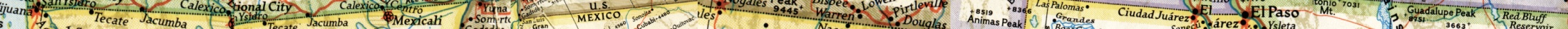 ORGANIZACIÓN
5. Descripción de la organización

¿Quiénes somos
Breve historia de la organización 
Año de fundación 
Misión, visión, valores
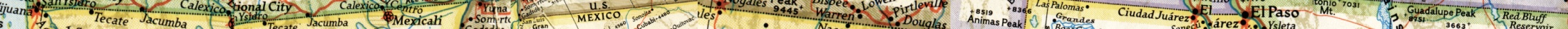 ORGANIZACIÓN
6. Registro ante el Internal Revenue Service (IRS) en Estados Unidos como organización que puede recibir donativos deducibles para el donante / aval fiscal* en Estados Unidos que sustituya este requisito. 

Carta de autorización (Tax exempt status letter)
Formulario 990


* Un aval fiscal es una organización legalmente constituida que cuenta con la facultad y posibilidad de recibir donativos en un país y entregarlos a otra organización legalmente constituida en otro con la que tiene un acuerdo previo para el traslado de los recursos de uno o varios donantes para apoyar el cumplimiento de la misión de todos los involucrados.
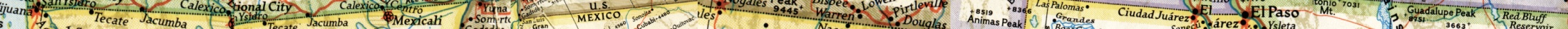 ORGANIZACIÓN
7. Registro ante el gobierno estatal en EE.UU. de la organización o el aval fiscal, si se requiere 


Cada estado tiene distinta legislación, pero la mayoría requiere confirmar periódicamente su información (datos de contacto, empleados, representante legal, etc.) y registrarse para procurar fondos en el estado.
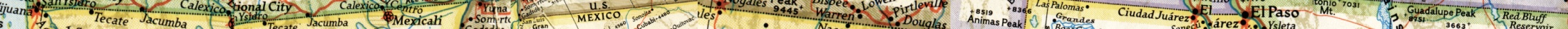 FINANZAS
8. Plan de procuración de fondos


Evidencia de diversificación de fuentes = Viabilidad financiera (proyecto y organización)
Plan de continuidad del proyecto cuando finalice el financiamiento solicitado 
Actuales y futuras fuentes de recursos
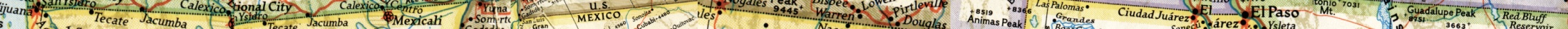 FINANZAS
9. Lista de donantes anteriores, actuales y pendientes (promesas)

Demuestra solidez presente y a futuro 
Mientras más diversificada, mejor
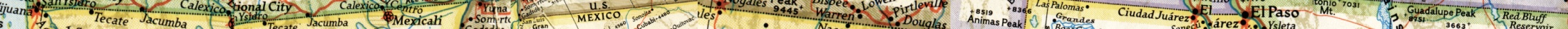 FINANZAS
10. Presupuestos, estados financieros, auditoría  


Presupuesto del proyecto / programa (con aportaciones de la OSC y otros donantes) 
Presupuesto anual de la organización
Estados financieros (año actual / anterior)
Auditoría (año anterior)
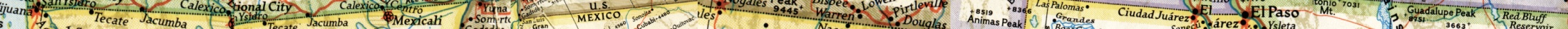 FINANZAS
11. Última declaración anual ante el IRS de la organización o el aval fiscal, si se requiere 



Formato 990 de la organización o de su aval fiscal
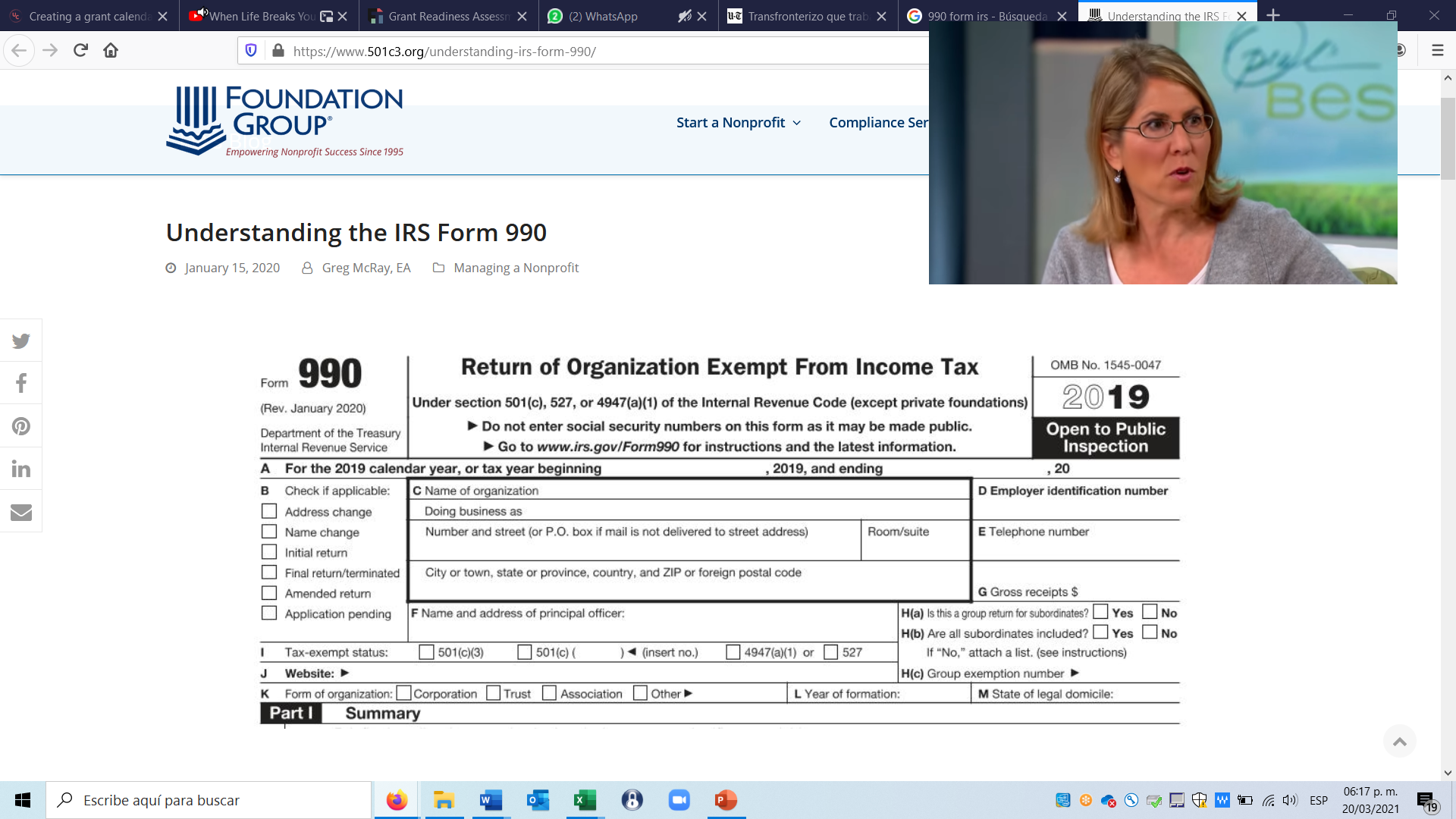 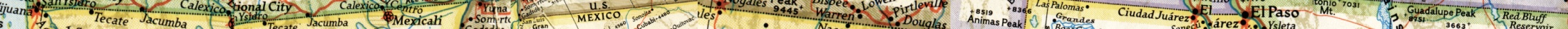 FINANZAS
12. Sistemas contables sólidos


Sistemas contables profesionales con la capacidad de registrar adecuadamente los ingresos y egresos de cada proyecto
Políticas y procedimientos 
Personal con la capacidad de administrar el donativo de una manera profesional y rendir cuentas
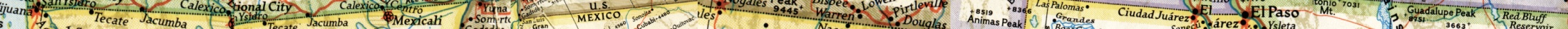 PROGRAMAS Y SERVICIOS
13. Justificación de la necesidad de los programas y servicios por parte de la comunidad

¿Cuál es el o los problemas que la organización busca contrarrestar?
Datos y cifras oficiales de la problemática
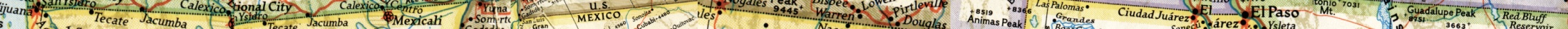 PROGRAMAS Y SERVICIOS
14. Descripción detallada de los programas y servicios

¿Qué hace la organización y cómo lo hace?
¿A quién sirve? Número y descripción de los beneficiarios 
Mecanismos de evaluación de impacto
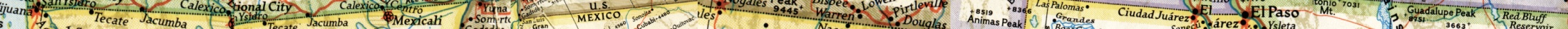 INVESTIGACIÓN, PROSPECCIÓN DE DONANTES Y PLANEACIÓN
15. Identificación de las fundaciones que se alineen con la misión, programas y servicios de la organización

Foundation Directory Online (140,000 registros de entidades donantes)
fconline.foundationcenter.org/
Eventos del sector:  Independent Sector, Council on Foundations, Hispanics in Philanthropy, 
Boletines especiales como el RFP* Bulletin from Phlanthropy News Digest, Foundation Center
	philanthropynewsdigest.org/rfps
Internet y redes sociales 

* RFP (Request for Proposals = convocatoria para presentar proyectos)
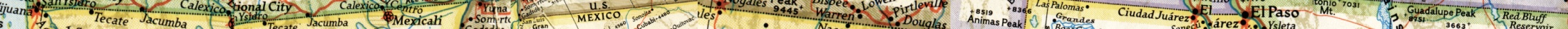 INVESTIGACIÓN, PROSPECCIÓN DE DONANTES Y PLANEACIÓN
16. Estrategia desarrollada para el acercamiento y solicitud con cada donante / oficial de programas
Correo 
Carta de intención (Letter of Intent – LOI)* versión abreviada de la propuesta
Propuesta

Además: 
Cantidad apropiada y programas
Intereses programáticos
Criterios de selección y lineamientos
Cantidades de donativos otorgados y tipos de proyectos 

* Ver ejemplo en www.procapacidad.org
20
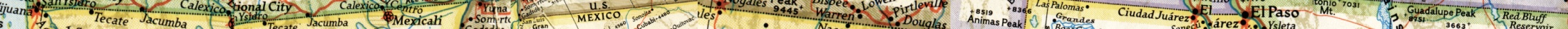 INVESTIGACIÓN, PROSPECCIÓN DE DONANTES Y PLANEACIÓN
17. Cronograma para la búsqueda de financiamiento
Fechas de cierre de convocatorias 
Responsables y tareas pendientes
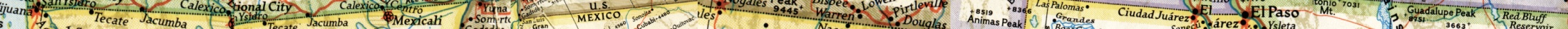 INVESTIGACIÓN, PROSPECCIÓN DE DONANTES Y PLANEACIÓN
18. Clara comprensión de las diversas necesidades de recursos - ¿para qué?
https://taxonomy.candid.org/support-strategies
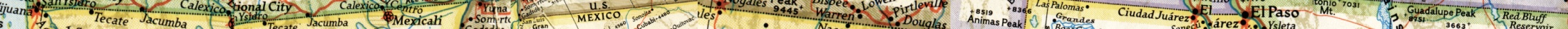 FORMULACIÓN DE PROPUESTAS
19. Personal o consultores que gestionen el proceso completo de solicitud

Idealmente, que dominen el inglés 
Punto de contacto de la fundación con la organización 
Con conocimientos del proceso
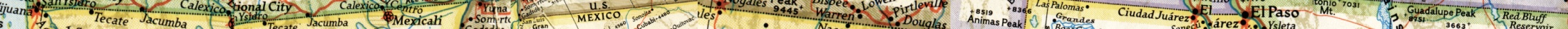 FORMULACIÓN DE PROPUESTAS
20. Secciones previamente escritas, las cuales son requeridas por la mayoría de los donantes

Carta introductoria (cover letter)* (1 página)
Portada e índice (2 páginas)
Resumen ejecutivo  (1 página) 
Resumen de cada sección de la propuesta, se escribe al final
Cuerpo de la propuesta (proposal narrative)
Explicación de la necesidad (2 páginas)
Descripción del proyecto (3 páginas)
Información sobre la organización (1 página) 
Conclusión (1 página)
Presupuesto (1-2 páginas)
Apéndices y materiales anexos (en su caso) 


* Ver ejemplo en www.procapacidad.org
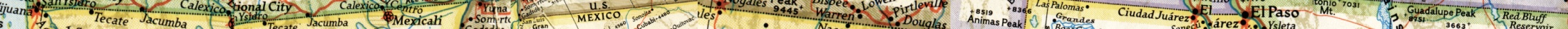 FORMULACIÓN DE PROPUESTAS
21. Sistema colaborativo / trabajo en equipo para escribir propuestas

Equipo profesional, especializado en cada área de la organización 
Tiempo dedicado exclusivamente a escribir la propuesta
Persona que reúna la información, edite, unifique estilo. Impecable ortografía y redacción. 
Uso de términos correctos y lenguaje del sector en EE.UU.; no solo traducir
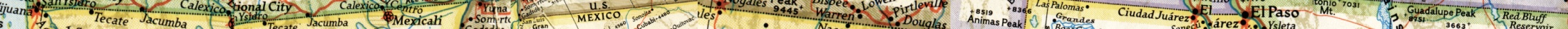 FORMULACIÓN DE PROPUESTAS
Anexos requeridos por la mayoría de los donantes listos y en archivo digital

Documentos legales  y fiscales 
Información relevante a los proyectos 
Listados de personal y consejo de la organización, organigrama
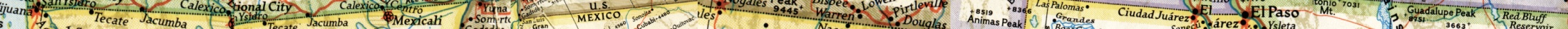 ADMINISTRACIÓN DE LA SUBVENCIÓN
23. Sistemas establecidos para la elaboración de informes narrativos y financieros

Seguir las instrucciones del donante y cuidar los tiempos de presentación de informes
Resultados / cumplimiento de metas y objetivos 
Retos, aprendizajes
Aplicación de los recursos según los rubros y presupuesto autorizado
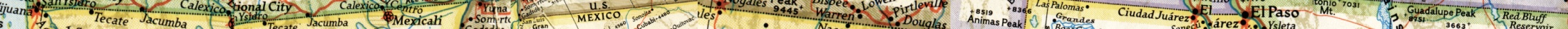 ADMINISTRACIÓN DE LA SUBVENCIÓN
24. Capacidad organizacional para administrar las subvenciones y sus requerimientos

Cambios en el proyecto o presupuesto 
Mantenimiento de la relación con la fundación (eventos, visitas, redes sociales, llamadas, correos)
Alcance de las metas y objetivos prometidos 
Acopio de evidencias, fotografías, testimonios
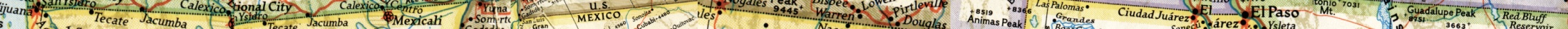 Las organizaciones no deben tener miedo o sentir pena al solicitar recursos; dar dinero es el trabajo de tiempo completo de las fundaciones y sus oficiales de programa. Están acostumbrados a que cuando alguien llama o manda un correo electrónico, es para  tratar algún asunto relacionado con la solicitud de recursos. Siempre están en búsqueda de los socios idóneos que les ayudarán a cumplir su misión a través de la ejecución de proyectos exitosos. 


Una fundación no puede cumplir su misión ni tiene razón de ser sin las organizaciones de la sociedad civil que trabajan día a día para hacer del mundo un mejor lugar.
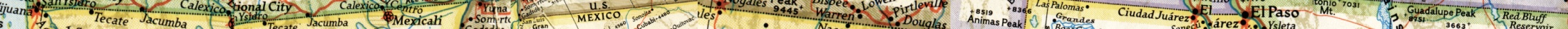 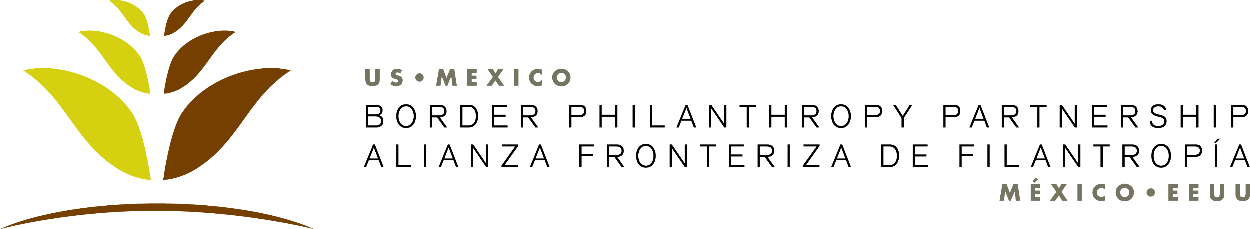 ¡Gracias!

Andy Carey
Director Ejecutivo
Alianza Fronteriza de Filantropía México-EE.UU.
andy@borderpartnership.org
www.alianzafronteriza.org | www.borderpartnership.org 
www.procapacidad.org


2508 Historic Decatur Road | Ste 130 |San Diego, CA | 92106
(619) 814-1388
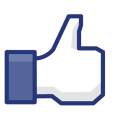 FB: USMBPP
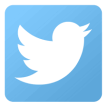 Twitter: BorderBuzz
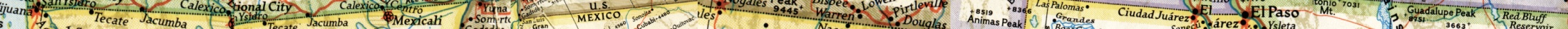